Towards The Finishing Line
Supporting our Year 12s during their final months
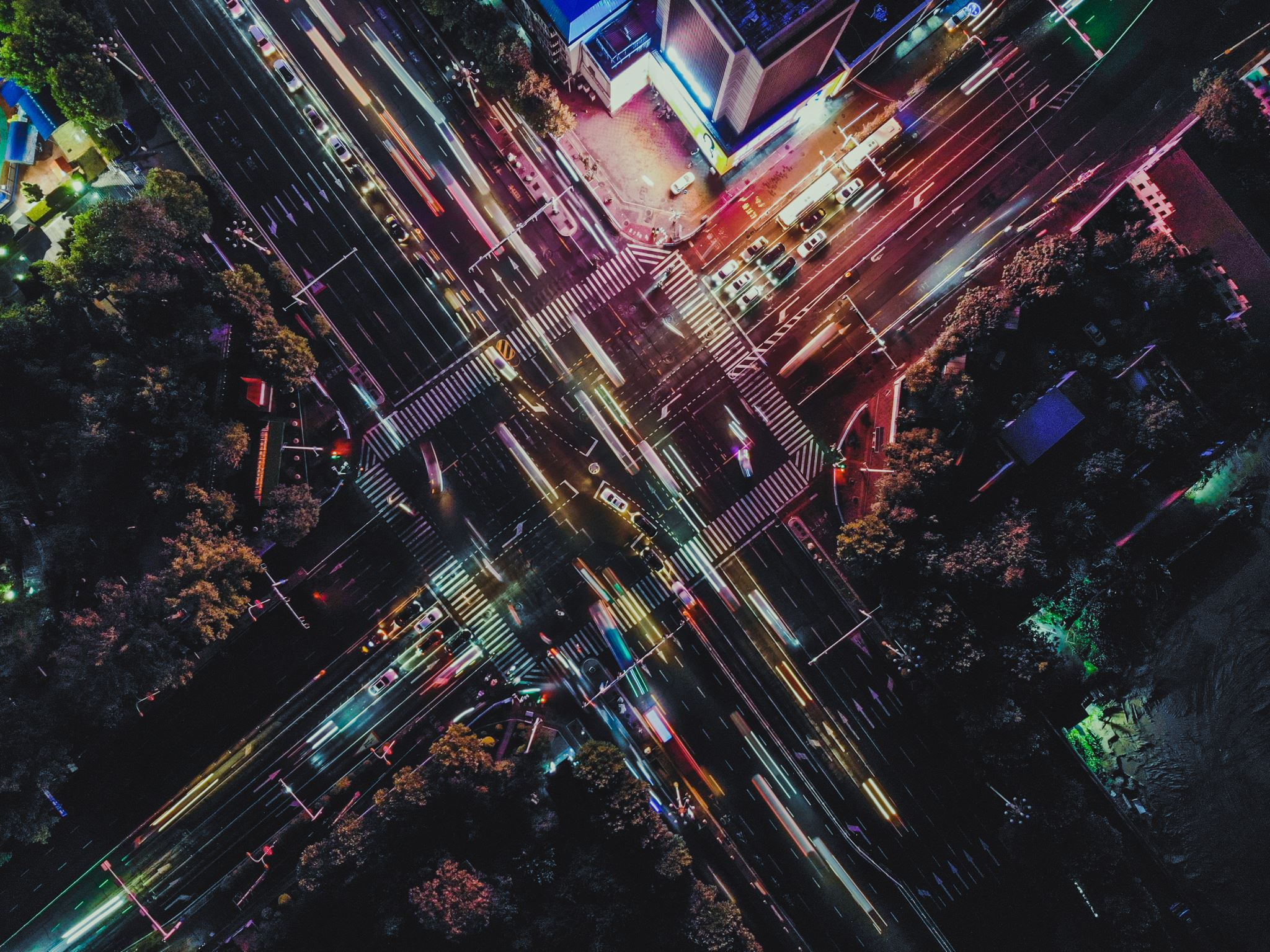 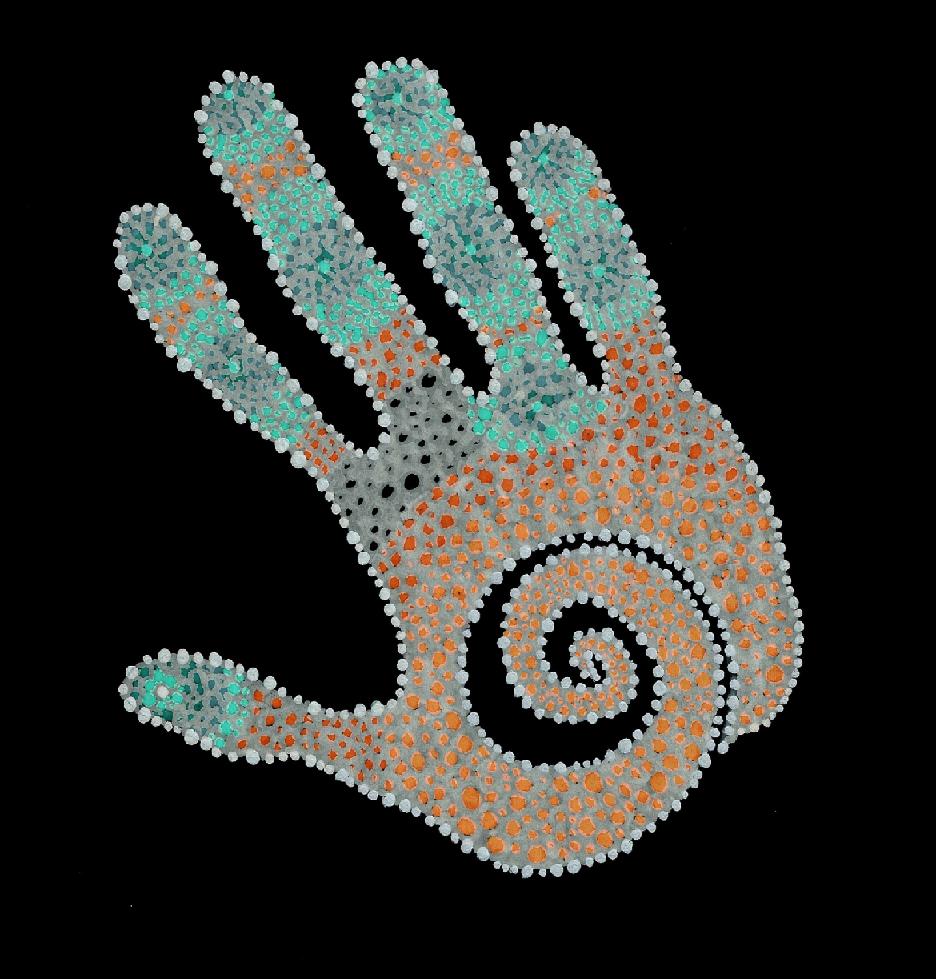 Acknowledgement of Country
In recognition of Aboriginal and Torres Strait Islander people's spiritual and cultural connection to country, we acknowledge the traditional custodians of the land from which we all gather today, the Wudawurrung people of the Kulin nation among the First Nations of Australia.We pay our respects to their elders past, present and emerging. We acknowledge that this land was taken from them without consent, without compensation, without treaty, but not without a resistance.We acknowledge their care of the land and waterways of this country for more than 60,000 years. They hold the memories, traditions, culture and hope of all Aboriginal and Torres Strait Islander people. We pray that the work of truth-telling and reconciliation will finally carry the day in Australia. May we walk gently and respectfully and sustainably upon the land.
This Photo by Unknown author is licensed under CC BY.
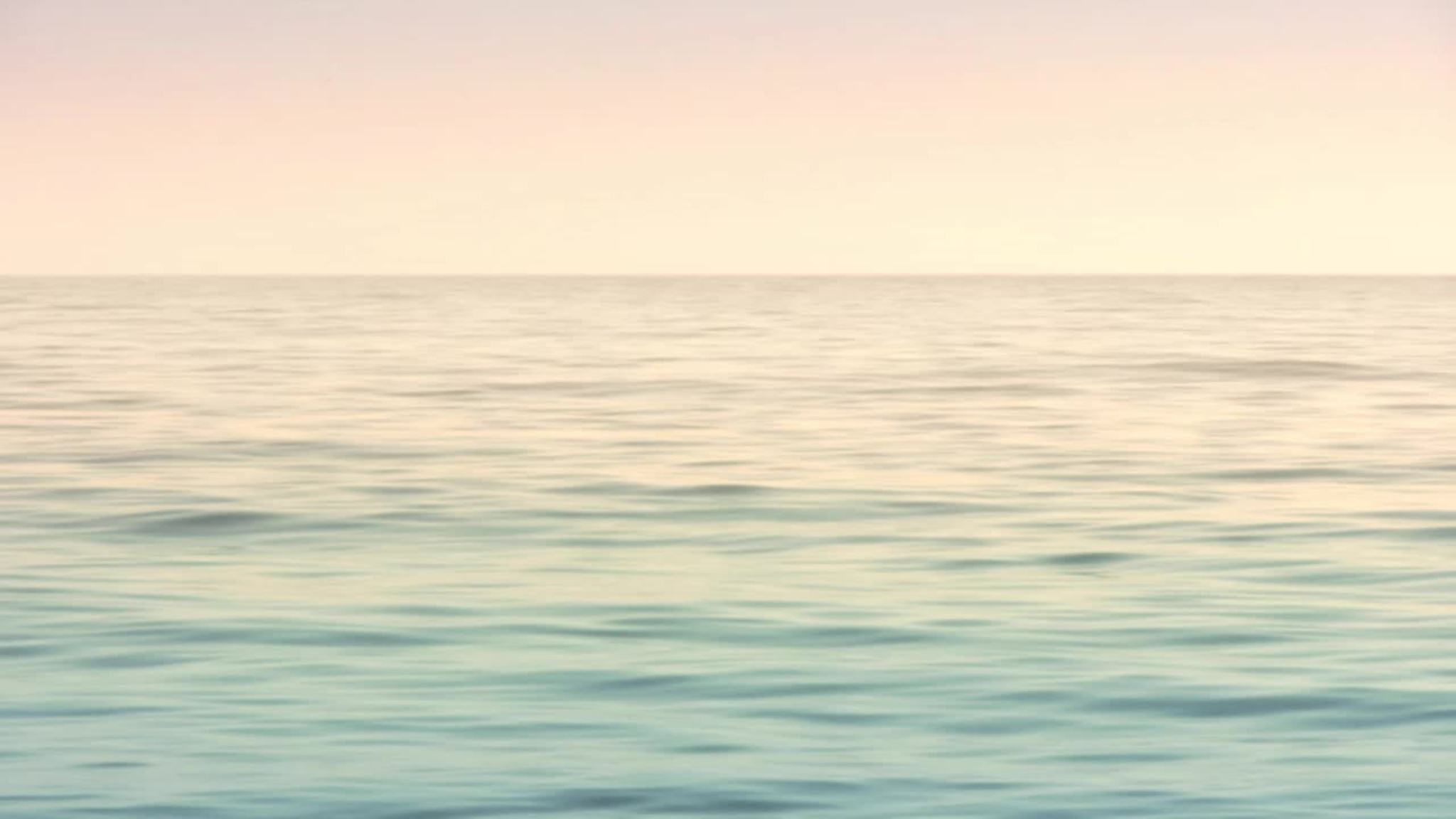 Merciful God, thank you that I am never alone, your presence calms the troubled sea of my life and speaks peace to my soul. When I am filled with anxiety and uncertainty about my studies, would you calm my fears and fill my mind with your peace. Give me assurance that you are working everything for my good and your glory. May your love be the passion in my heart. May your joy be my strength when times are hard. May your presence be my peace that overflows. In the name of the Father, the Son and the Holy Spirit, Amen.
Prayer
IntroductionAshwin Pillai
Purpose
Introduction of team and foci
Post Damascus….what does that look like
Year 12 VM- Belinda Dwyer
Outcomes (VET and VM)
Coming up: 11/8; 18/8; 13/9; 14/9
Last day 18th October
SWOTVAC- 10th November
Expectations on completion
Recommendations- taking responsible risks/CVs current- start thinking now
Year 12 VCE (Caroline Nolan) 10
SACs and Outcomes: 13 November 2023
SWOTVAC: 18 - 24 October
Trial Exams:15 September, 24 - 28 September
Revision Lectures: various tbc
Unscored – discussions are starting now but the general advice is that students should sit the exams and get an ATAR.
Advice from teachers
Avoid Passive Revision Techniques
This includes:
Highlighting information
Watching videos  
Reading notes/textbook
Making extensive ‘pretty’ notes
Leads to THE FAMILIARITY DELUSION – you can recognize information but cannot effectively use or recall the details.
Why are these not useful?  They don’t ACTIVELY engage you with the information.
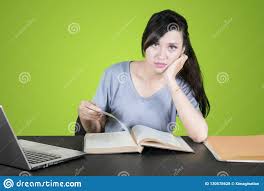 Advice from teachers
During your revision you are better to:
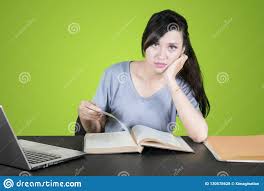 Involve TRANSFORMING the information from one form to another
Draw a picture of the information
Condense/summarise the information
Challenge yourself to use only 3 sentences to summarise the key ideas THEN explain to someone else why these are the key ideas
Sort the information into different categories
Then do it again using different categories
Explain to someone else
And… get them to ask you questions
“If you can’t explain it simply you don’t understand it well enough”
Use info to create a table
OR…rewrite info from a table/graph back into sentences
Advice from teachers
As you approach the exams

Review the study design and key terminology. Possibly use the dot points as a check list. 
Prepare summary notes on the Areas of Study. Prepare a quote sheet where this is applicable.  (R+S suggests 30 transferable quotes)
Use Quizlet or Anki (or a flash card app of choice) to prepare flash cards to learn key ideas/concepts and quotes and then use them.  
Students can continue to attend classes for structured revision assistance from their teachers. Ensure that you attend the revision lectures organised by the school (eg Connect ) and others that are recommended by your teacher. *
They can also book Teams calls and access teachers via email to arrange meetings or ask questions, or have work marked and receive feedback. Students can also arrange study sessions and review each other’s work.  
Practice Examinations – initially open book taking as long as you need, building up to timed practice without notes. Attend some of the extra opportunities offered by the English Learning Area/ 
* Not too many as this can also become passive revision and you need to allow time to practise.
Preparation for VCE  Alysoun Smalley
The end is in sight
Sem 2: the sausage machine
    - knowledge, skills, practice: IN
    - study score: OUT
Banish the flopsy bunny
SEL: resilience, persistence, organisation, confidence
You can do it!
Big picture
Just keep swimming
Sacrifice something
Lean on your support network
Healthy body, healthy mind
Be a go-getter
Your chance to show off
This is what it’s all been for
The first rung on your ladder to your future
“OMG I have nothing to do!!”
VCE Study Timetable  Alysoun Smalley 10
Create a study timetable (one sided so you can fix it up)
Put in your exams 
Add your other commitments: school, job, driving test, 18th birthday parties, SACs, trial exams, appointments, movie night, breaks etc.
Divide your subjects into manageable chunks (2h 15):
themes / units / sections of the exam
Have the same number of chunks for each subject as far as possible
For each chunk, prepare specific tasks to complete e.g. exam style practice, revision notes, recordings
Working backwards from your exams, plot in the chunks in the empty spaces
Don’t prioritise one subject over another.
Strike each day off as you go. 
Stick to it.
VTAC and Destinations
Meet the Panel
Ask any questions:
Belinda Dwyer, Georgia Shillito, Alysoun Smalley and Caroline Nolan